JOINT AUTHORITIES FOR RULEMAKING OF UNMANNED SYSTEMS
Workshop on Drones: outreach to industry

Eric Sivel
JARUS Chairperson
Cologne, 20 June 2016
1
AGENDA
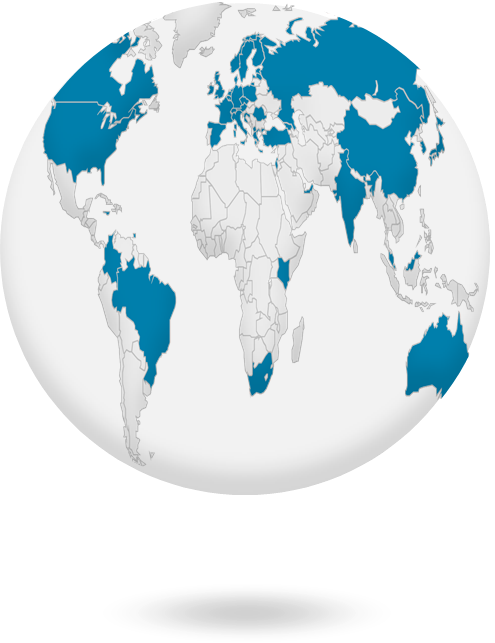 General Presentation
Ongoing activities
JARUS Structure
Recent key deliverables: 
SORA
ATM Conops
Way Forward
2
GENERAL: JARUS PURPOSE
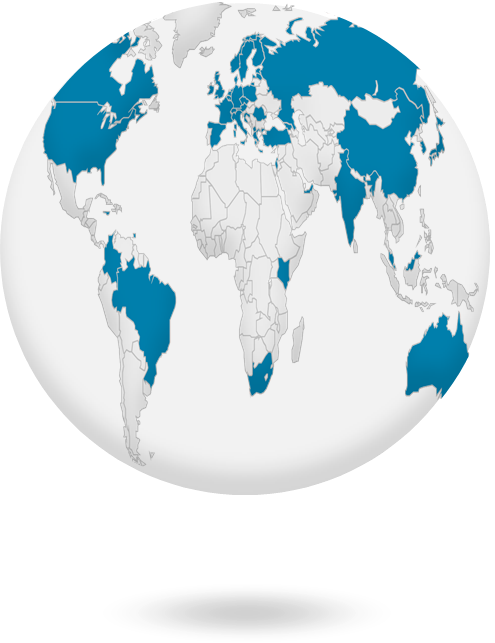 JARUS is a group of experts from its NAA members, including regional authorities originally established in 2007.

JARUS members collaborate to recommend technical, safety, and operational requirements for the certification and safe integration of UAS into airspace and at aerodromes
3
GENERAL: JARUS MEMBERS
New Member Countries in 2016: Costa Rica, Croatia, Kenya, Republic of Serbia
EASA Member States
Austria
Belgium
Croatia
Czech Republic
Denmark
Estonia
Finland
France
Germany
Greece
Ireland
Italy
Latvia
Luxembourg
Malta
Netherlands
Norway
Poland
Romania
Spain
Sweden
Switzerland
United Kingdom
Rest of the World
Australia
Brazil
Canada
China
Colombia
Georgia
India
Israel
Jamaica
Japan
Kenya
Malaysia
Qatar
Republic of Korea
Republic of Macedonia
Republic of Serbia
Russia
Singapore
South Africa
Trinidad & Tobago
Turkey
United Arab Emirates
United States of America
International Organisation
EASA
Eurocontrol
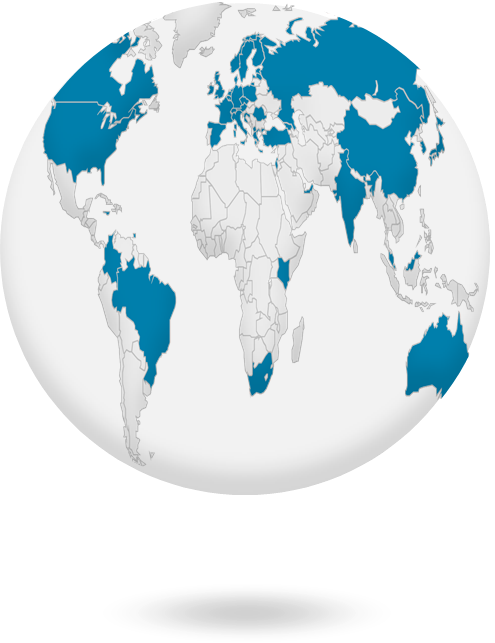 EASA Member States not members yet
Bulgaria, Cyprus, Hungary, Iceland, Liechtenstein, Lithuania, Portugal, Slovakia, Slovenia
4
GENERAL: STAKEHOLDER CONSULTATION BODY (SCB)
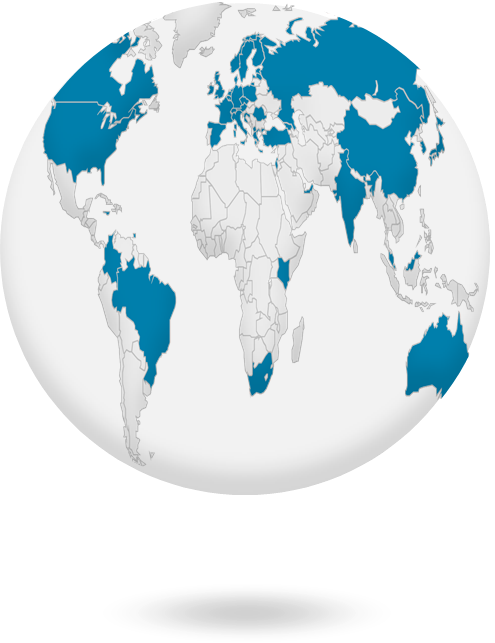 At the end of 2015, the SCB representing the Industry 
was established representing:

Aircraft manufacturers (AIA, ASD)
Unmanned system Industry (AUVSI, UVSI, small UAS Coalition)
ANSP (CANSO, COCESNA)
Standardization Bodies (EUROCAE, RTCA and ASTM)
Operators and pilots IAOPA, IBAC, IFALPA, IFATCA, IATA

Representatives from these organisations joined the JARUS Plenary Meeting, which took place in Madrid from 11-15 April 2016.

Experts from the SCB have been invited to contribute to the JARUS Working Groups.
5
GENERAL: JARUS DELIVERABLES
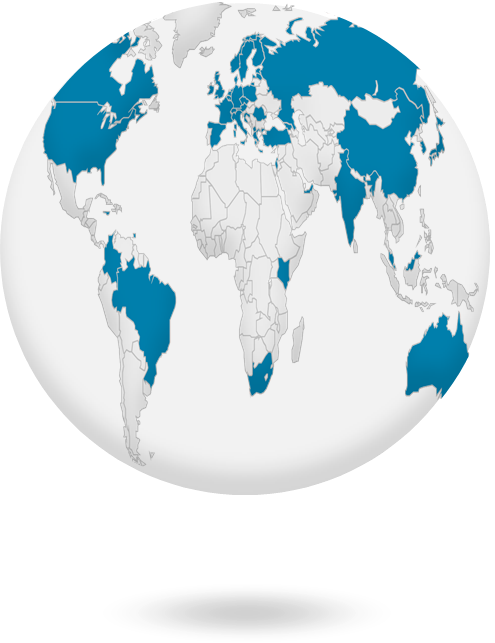 JARUS deliverables/products are recommended certification specifications and operational provisions made available to interested parties such as ICAO, NAAs and regional authorities for their consideration and use.

JARUS does NOT develop law or mandatory standards.

NAAs and regional authorities decide how to use harmonised provisions from JARUS.
6
JARUS ONGOING ACTIVITIES
JARUS is contributing to the development of the RPAS regulatory framework, in the domains where other organisations (e.g. ICAO) have not been active yet, to promote a harmonised approach.
 
Current ongoing JARUS activities will be based on initial framework priciples:
 
UAS Operational Categorisation  (i.e. open, specific, and certified) – Higher level (2014/EASA/2016)
Risk assessments for UAV operations (Specific operational risk assessment – SORA (2017)
ATM concept  for different operations – Higher level (2016)
DAA concept for visual line of sight, extended, and beyond VLS – Derived (2016)
Command and control concept for different operations – Derived (2016)

All key deliverables will be available to the RPAS Community early in 2017

Once JARUS reaches consensus on the concepts above, operational, technical, and certification specifications will be derived from them.
7
OVERVIEW JARUS DELIVERABLES (http://jarus-rpas.org)
8
WORKING GROUPS STRUCTURE
FLIGHT CREW LICENSING (FCL)
CONOPS
WG 1
OPERATIONS (OPS)
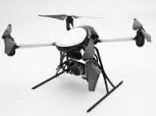 WG 2
SAFETY & RISK MANAGEMENT
WG 6
WG 7
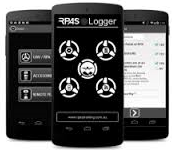 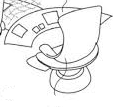 WG 3
WG 5
WG 4
AIRWORTHINESS
COMMAND AND CONTROL
DETECT & AVOID
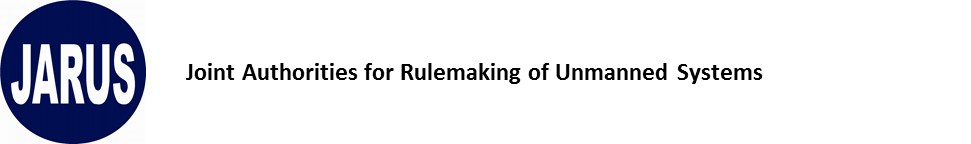 9
WORKING GROUPS (WGs) – 1/2
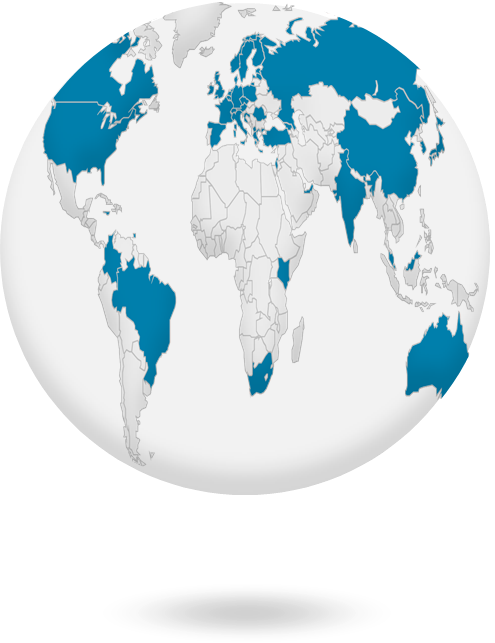 WG 1 – Flight Crew Licensing (FCL)
Requirements for licensing and competencies in RPAS activities;
Pilot licensing and training

WG 2 – Operations
Operational requirements for access to airspace
Organizational requirements for RPAS operations

WG 3 – Airworthiness
UAS certification & airworthiness provisions/specifications for:
Rotary wing, Light Unmanned Rotocraft System (CS-LURS)
Fixed wing, Light Unmanned Aeroplane System (CS-LUAS)
Very light UAS (VL lUAS)
Airships, free/tethered balloons
10
WORKING GROUPS (WGs) – 2/2
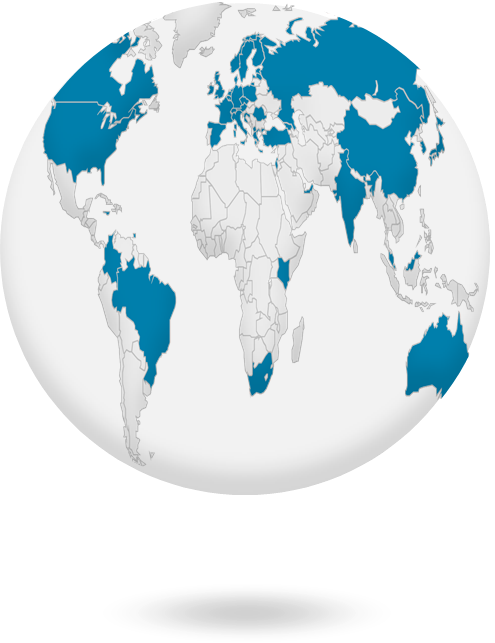 WG 4 – Detect and Avoid
Define performance provisions (operational/technical)
Establish safety objectives for the risk of collisions 

WG 5 – Command, Control & Communications
Establish performance provisions (operational & technical) for C3

WG 6 – Safety and Risk Management
Define top level RPAS airworthiness, system safety objectives and guidance material (known as AMC RPAS.1309)
Establish UAS recommendations & conclusions on UAS failure classifications in terms of severity definition and probability requirements.
Create a methodology to assess the risks of «specific» RPAS operations and evaluate relevant mitigations 

WG 7 – Concept of Operations (CONOPS)
Develop a classification scheme for RPAS
Considerations for RPS Certification, C2 & signal relay and launch and recovery equipment
11
Specific Operation Risk Assessment (SORA)
12
Specific Operation Risk Assessment (SORA)
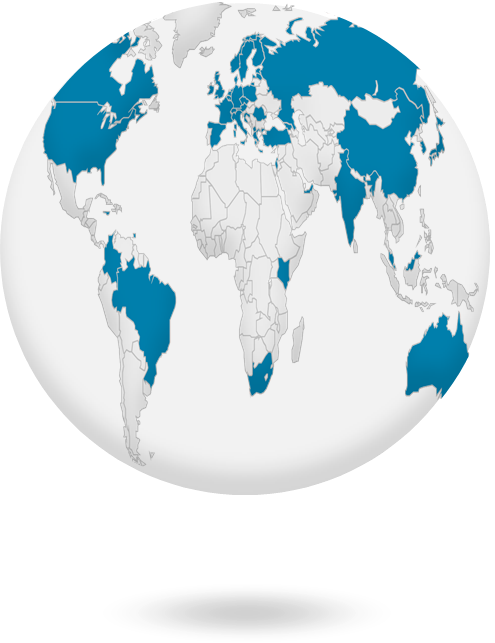 Enables the Specific operations

Accounts for type, scale, complexity of the activity, third parties at risk

Holistic and not atomistic

Focus on objectives rather than means

Allows for scenario determination 

Allows for continuous improvements (iteration loops)

Developed with stakeholders
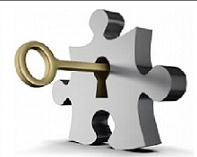 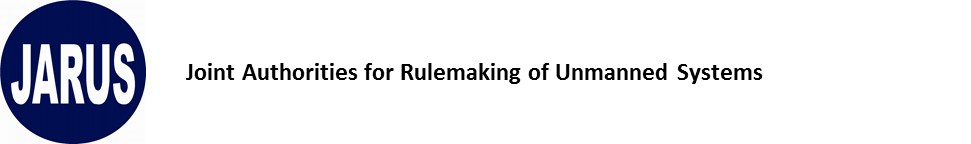 13
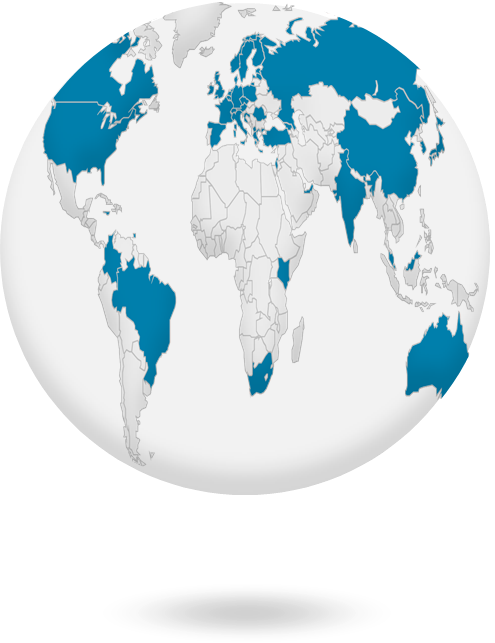 Specific Operation Risk Assessment (SORA)
Open
Specific
Certified
Recommended level of rigor
-Operational
-Design
-Production
SAIL VI
SAIL V
SAIL IV
SAIL III
SAIL II
SAIL I
Intrinsic risk of UAS operation
[Speaker Notes: ROC, bucket for scenarios]
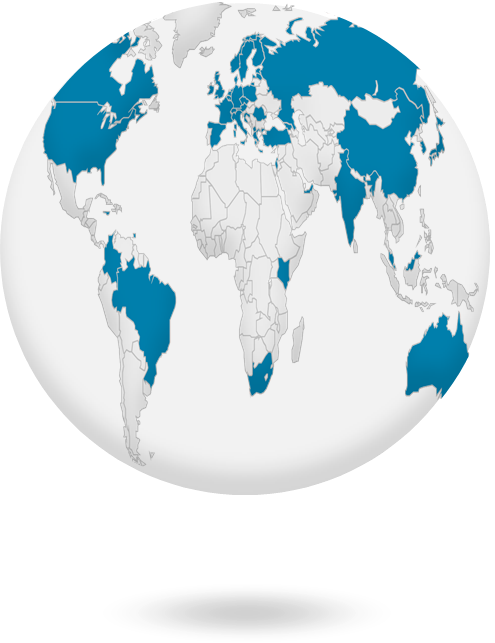 SORA
SORA Output

Objectives to be met and their (level of robustness):

SAIL I: 18 (Low)
SAIL II: 19 (Low), 6 (Med)
SAIL III: 11 (Low), 15 (Med), 6 (High)
SAIL IV: 3 (Low), 19 (Med), 12 (High)
SAIL V: 6 (Med), 28 (High)
SAIL VI: 35 (High)
Specific Assurance and Integrity Level (SAIL) evaluation
SORA Input

Concept of Operations

Information on:
Operator 
Intended operation
UAS description
Remote crew
Air Risk Class
Ground Risk Class
Lethality
SAIL determination
SORA Annexes
Feedback loop for «continuous improvements»
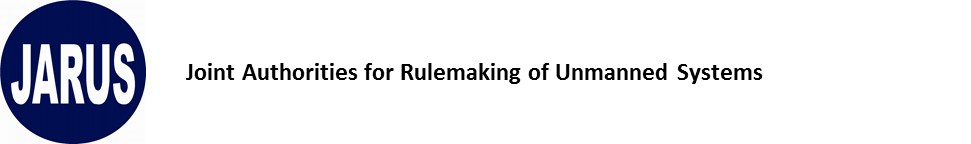 15
[Speaker Notes: If input is a generic scenario, output is a generic SAIL. Guidance material for each SAIL.
The entire process of SAIL determination is completed in a matter of minutes. The effort for the verification of compliance to objectives is a function of the SAIL.]
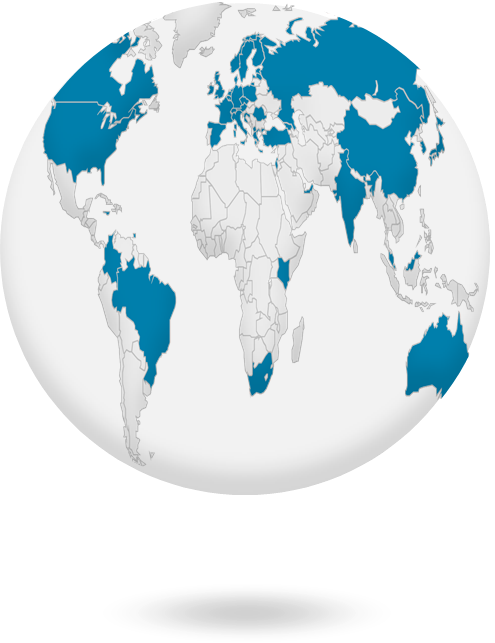 Specific Operation Risk Assessment (SORA)
The SORA is in internal JARUS consultation (via JARUS website). Comments from JARUS members and te SCB are welcome!


A link with industry standardization bodies will be established to develop guidance material
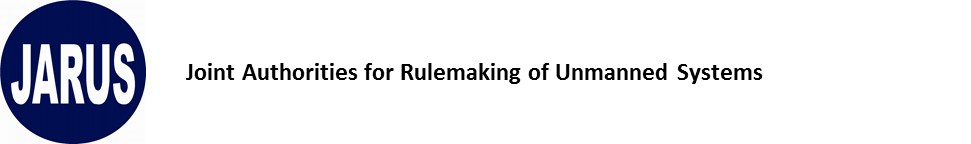 16
RPAS ATM Conops
17
RPAS ATM CONOPS
Is flexible: it is independent from continuously evolving scenarios 
Is generic: it addresses any RPAS category or technology
Is operationally oriented: it provides an operational ATM perspective based on areas of operations
Is opening the door to standardized contingency procedures
Is based on the following logic
Area of operation
Class of traffic
Class of airspace
Category of RPAS (from EASA CONOPS)

NB: This CONOPS is a draft, it is as of today not validated.
18
Areas of operations as used in this CONOPS
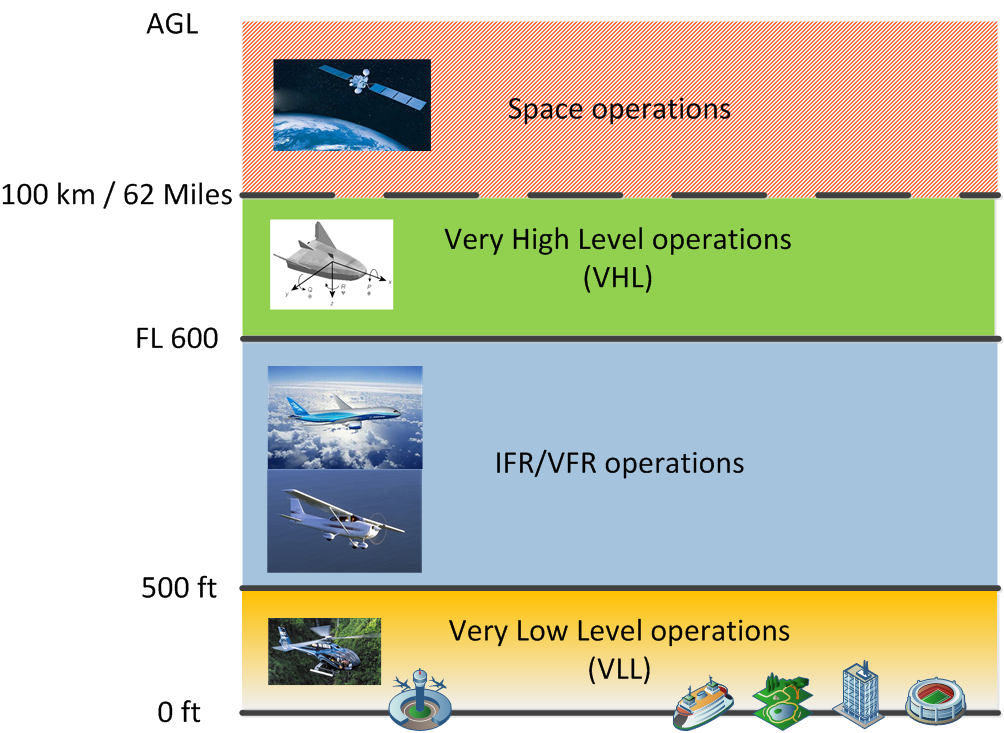 19
What is a “Class of RPAS traffic” ?
As RPAS are very difficult to categorise due to the large variety of shapes, sizes, performance and operations; different traffic classes have been developed to support the management of large numbers of RPAS operations. 

A “Class of RPAS traffic” is a set of flying rules, operational procedures and system capabilities applicable to the RPAS and to the operator when operating the RPAS in a portion of the airspace. 

A Class of RPAS traffic is supported by CNS services external to the operator.
20
WAY FORWARD
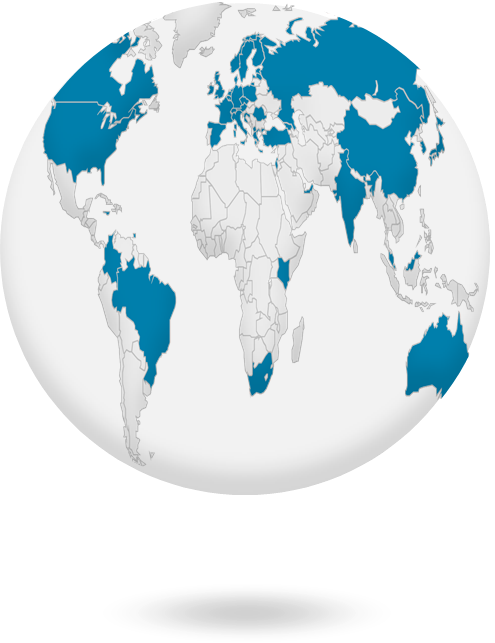 Increased JARUS participation already anticipated from both NAAs and industry

Increased coordination facilitated by new organization (e.g. Secretariat, regional offices)

Valuable contributions to ICAO efforts from members/advisors involved in JARUS & ICAO

Continuing need for increased membership and resource commitments from ALL
21
Questions
http://jarus-rpas.org/
+32 2 729 3629
+32 2 8013 902
contact@jarus-rpas.org
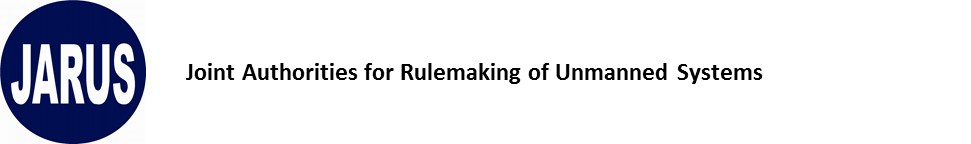 22